The Giant Panda Quiz
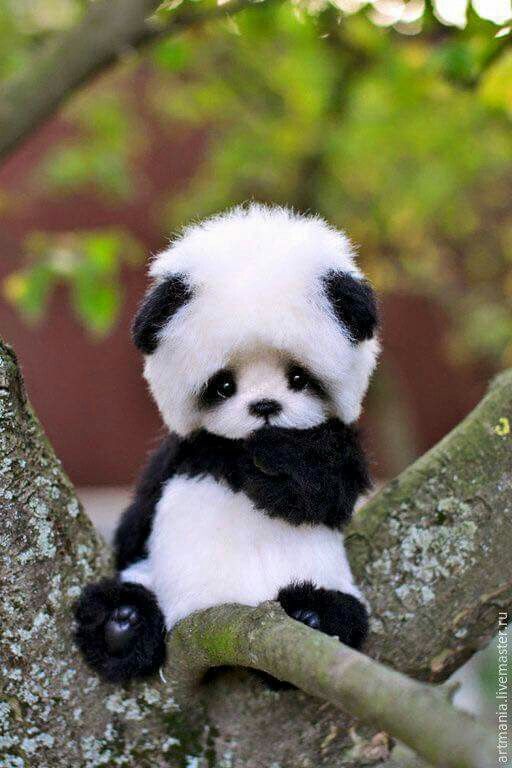 By
Autumn
How many pandas live in the wild?
1,864
1,856
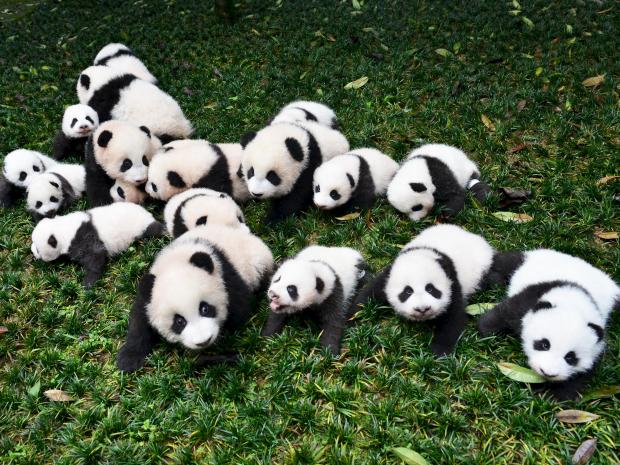 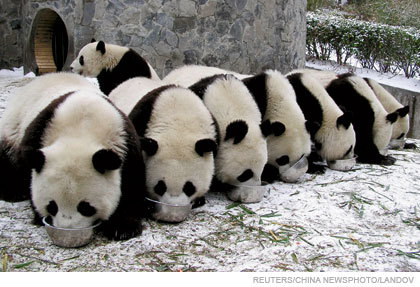 Oops, try again.
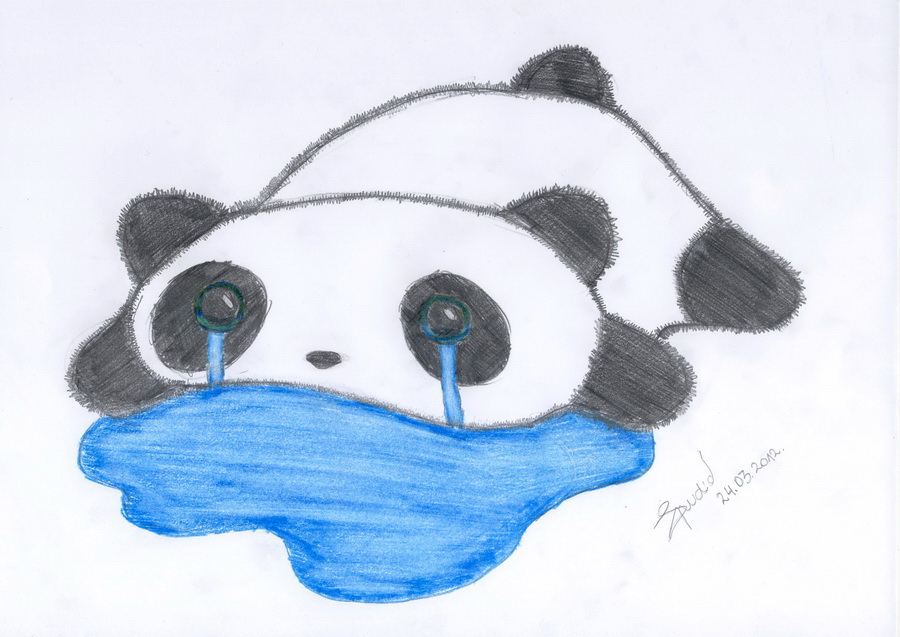 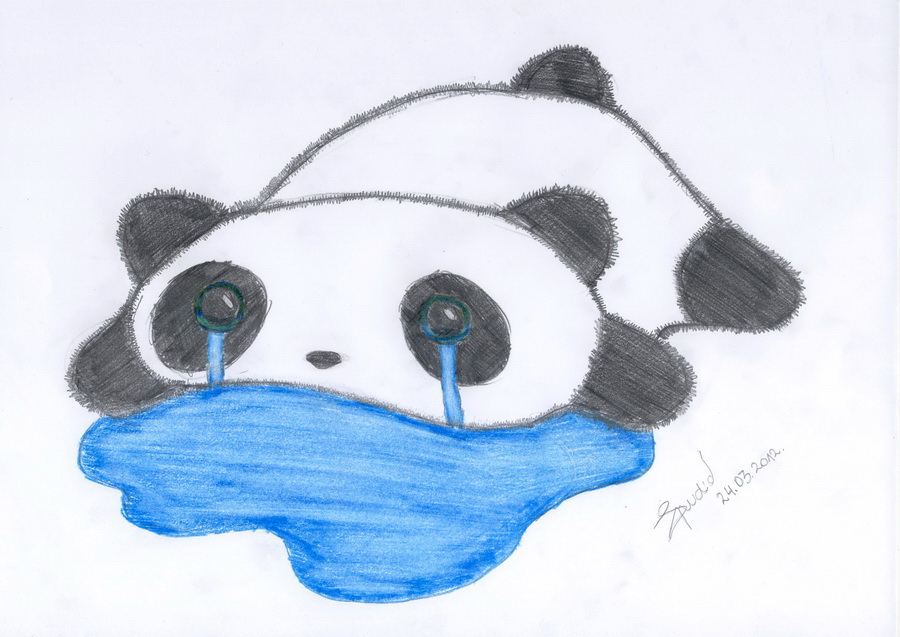 Panda says great work!
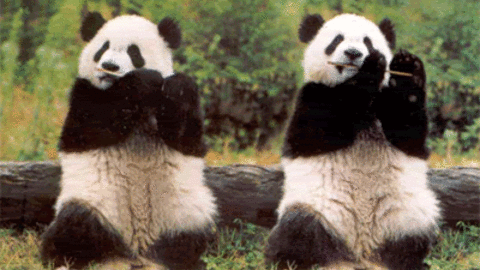 How long is a giant panda’s life span?
20 years
12 years
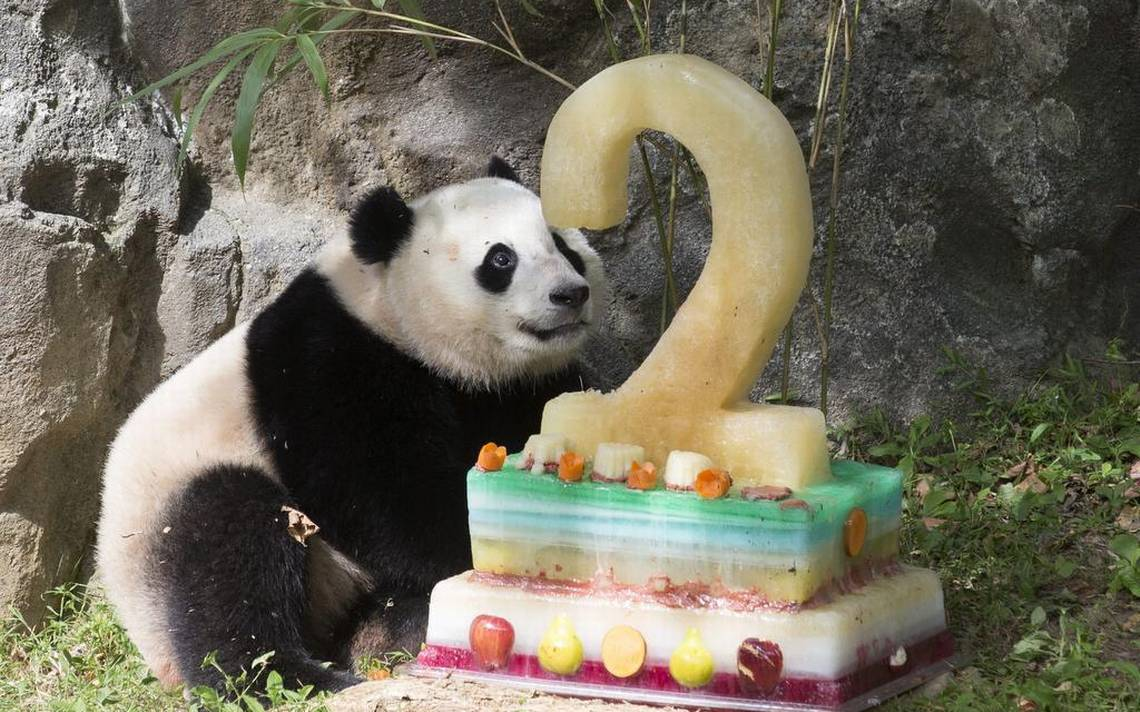 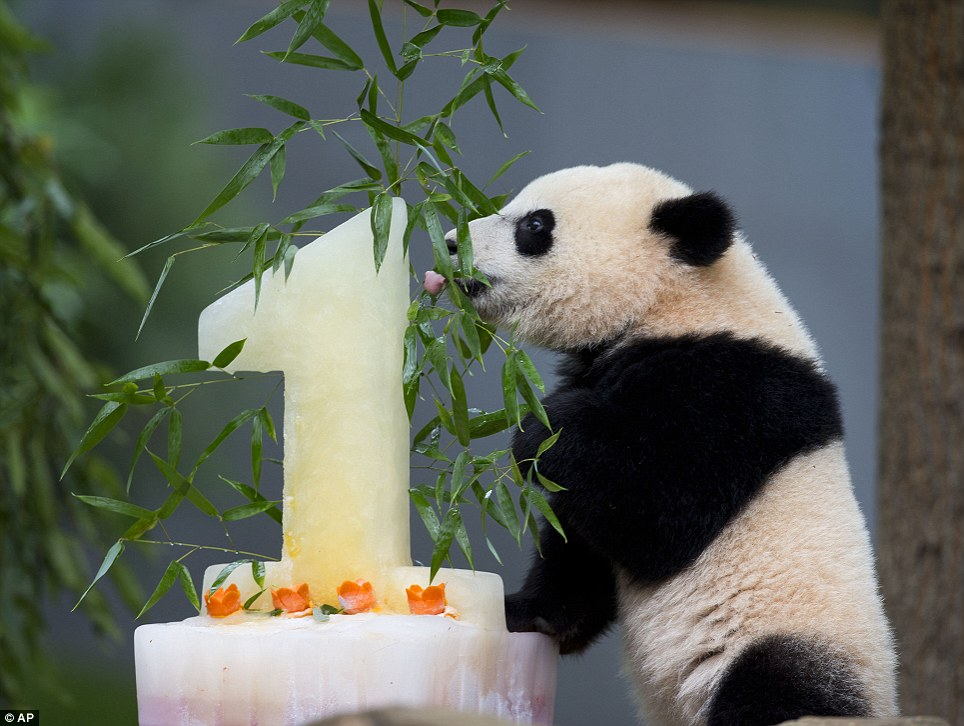 Good try!  Try again.
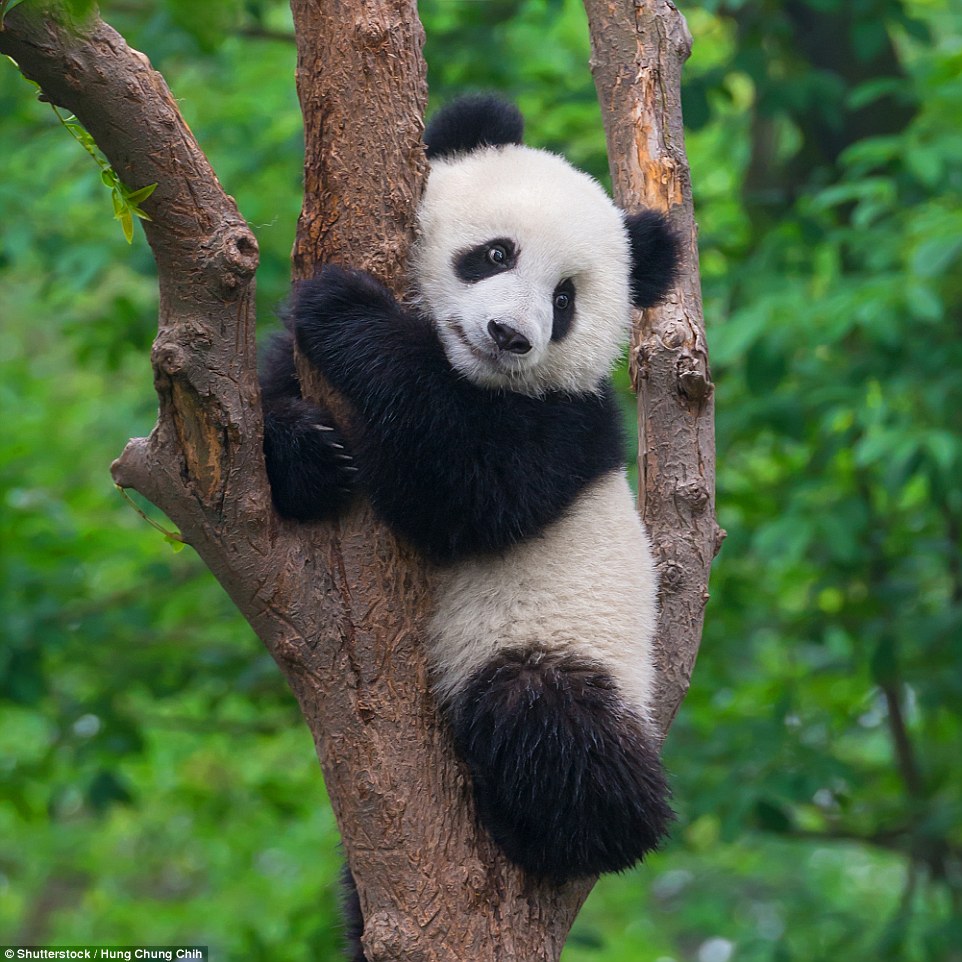 You made a panda happy!
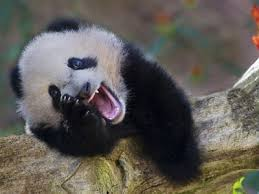 How long does a baby panda stay with its mom?
24 months
18 months
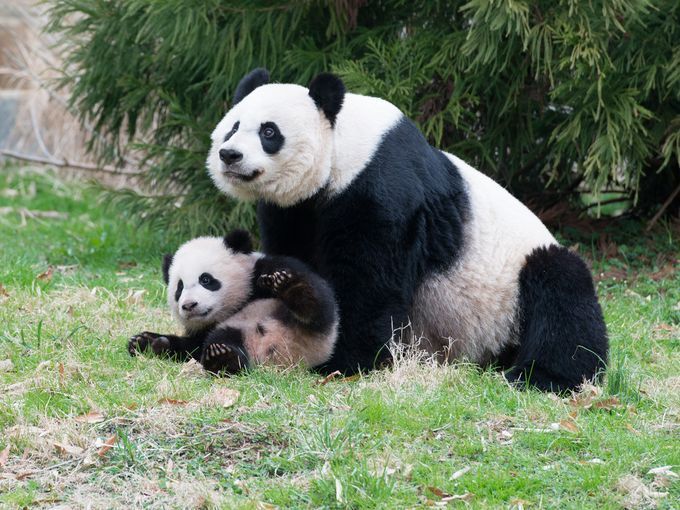 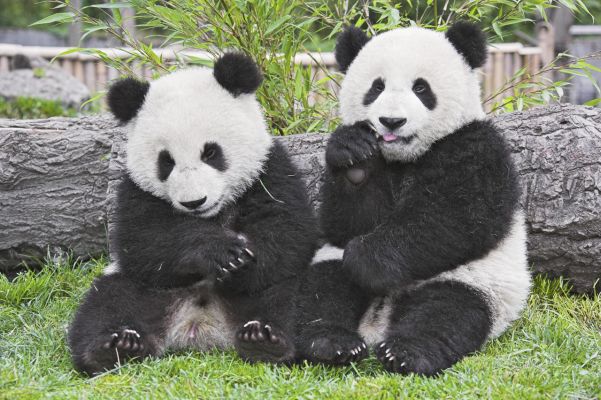 Panda is sad. Please try again.
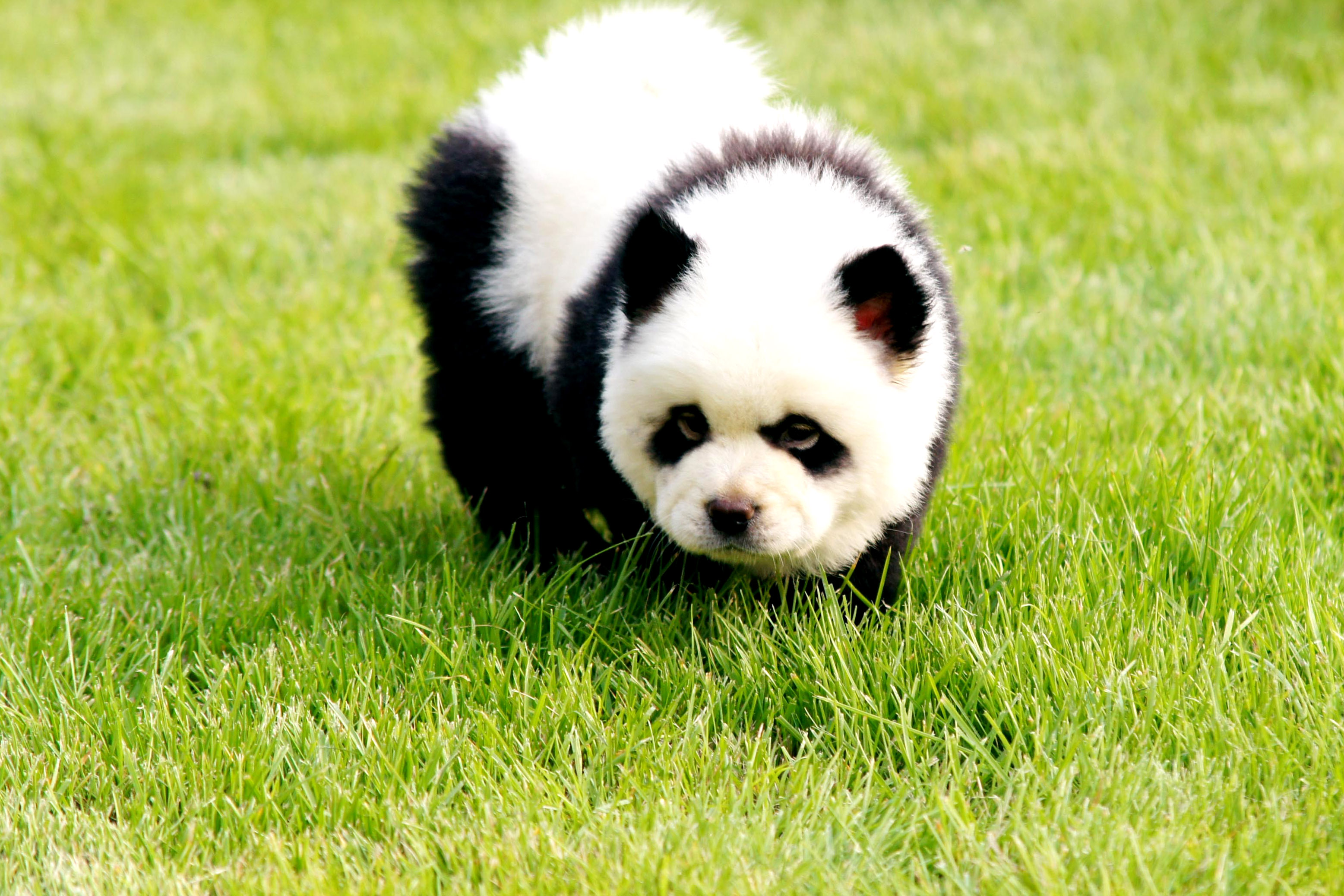 Panda loves you!
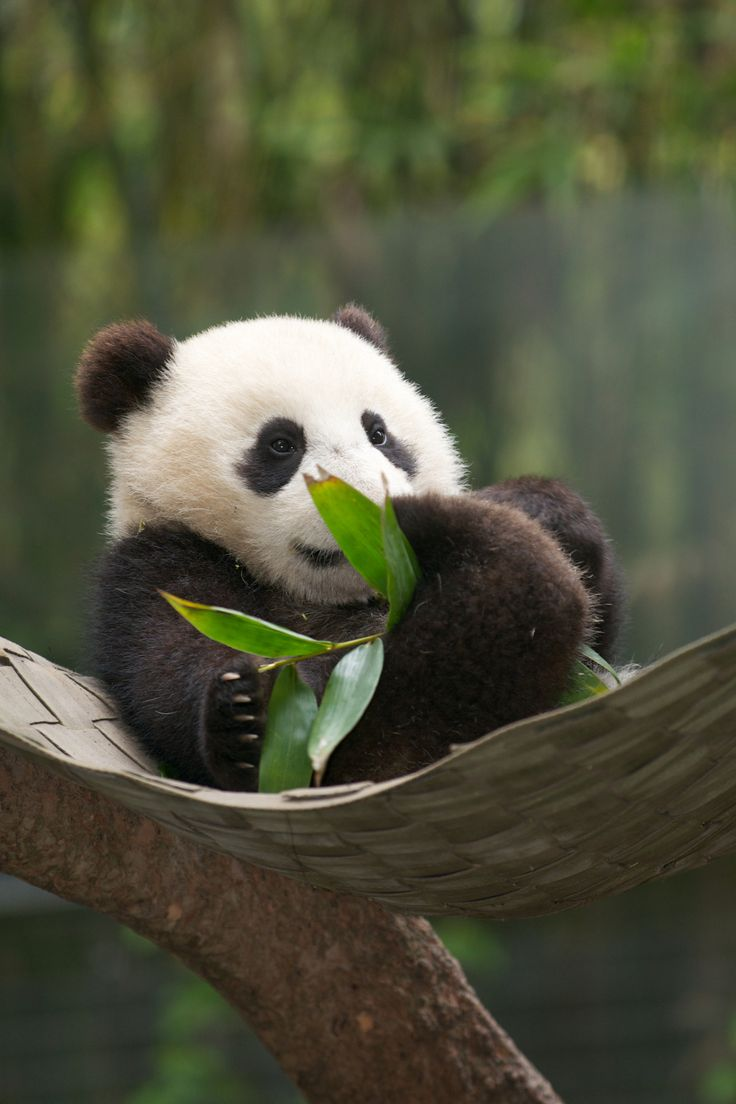 You’re a giant panda expert!
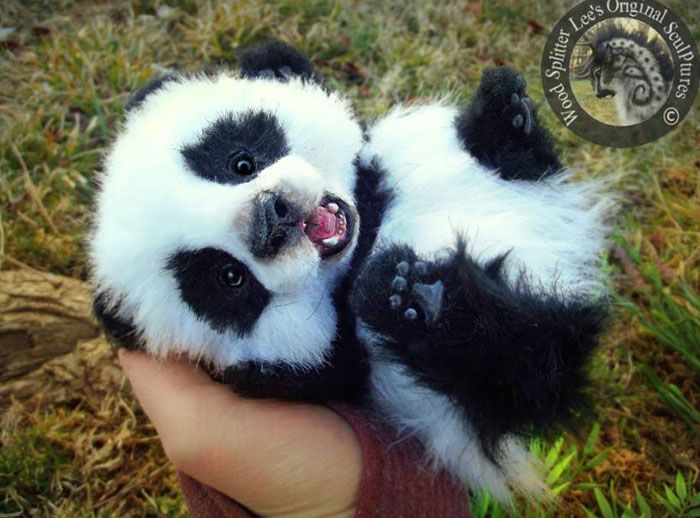